Encuesta/Concurso para nombrar el cerro
Total de respuestas 126
Desde: 29 de mayo
Hasta: 8 de junio
Encuesta/Concurso para nombrar el cerro
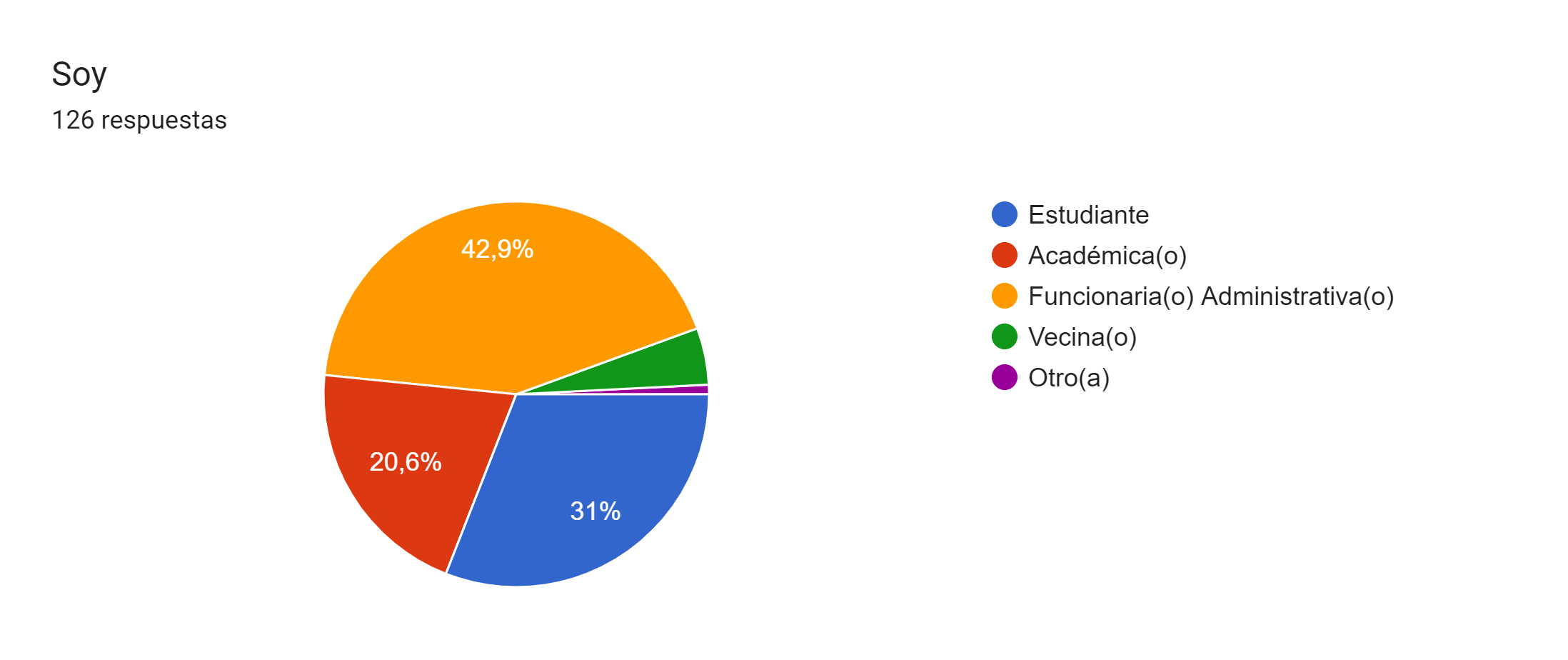 Total de respuestas 126
Desde: 29 de mayo
Hasta: 8 de junio
4,8%
0,8%
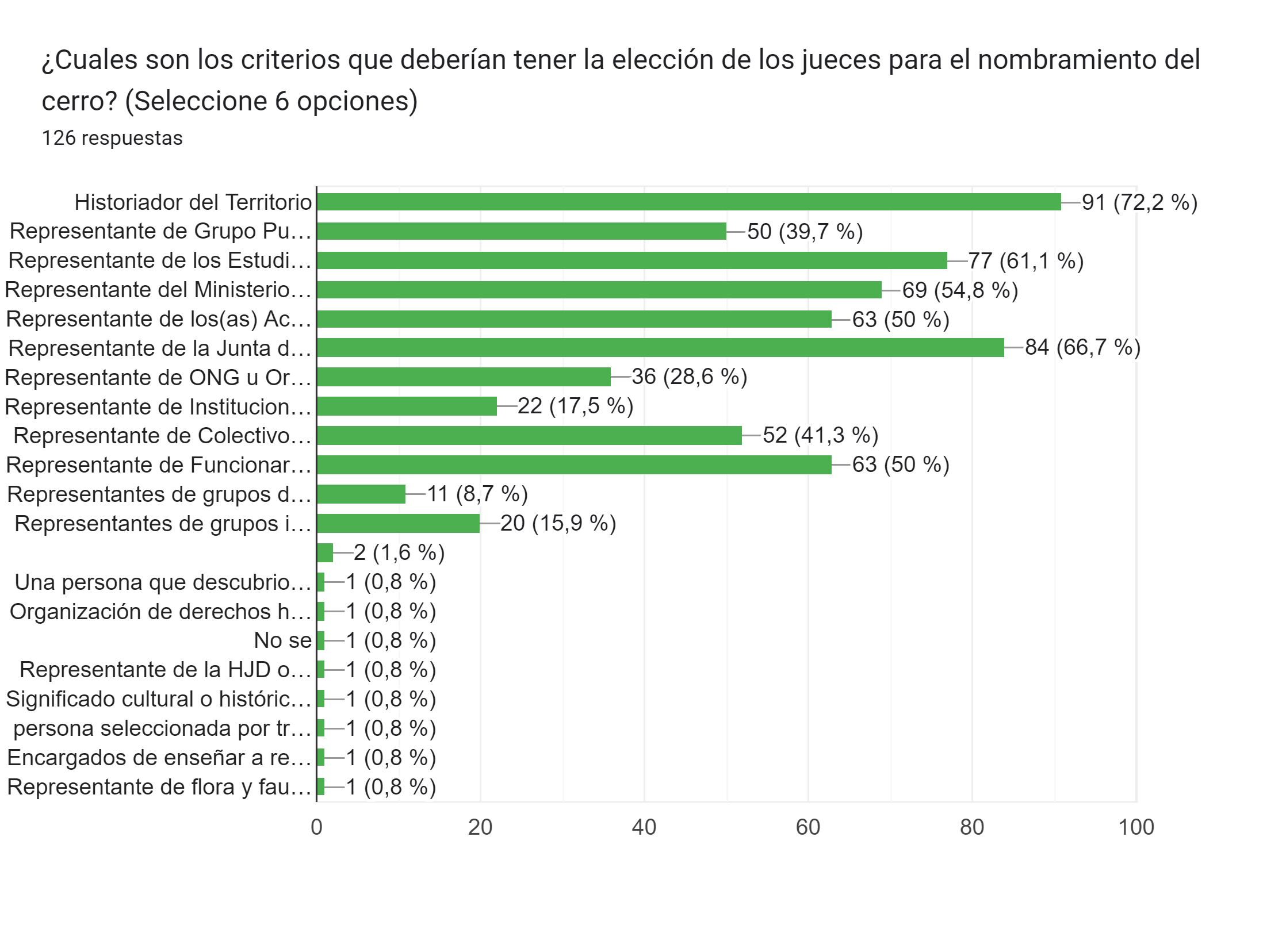 1.-
3.-
4.-
5.-
2.-
6.-